Monday, January 23, 2017
Write In Your Agenda:
Write In Your Monitoring Log:
CW: 
Finish Food Chains and Food Webs Power Point and Note sheet.
“What’s Eating You?” worksheet.

HW: 
Finish classwork.
Response to Warm-Up:
Describe the difference between predator and prey.

You will need:
Pencil
New Monitoring Log
Food Chains and Food Webs note sheet
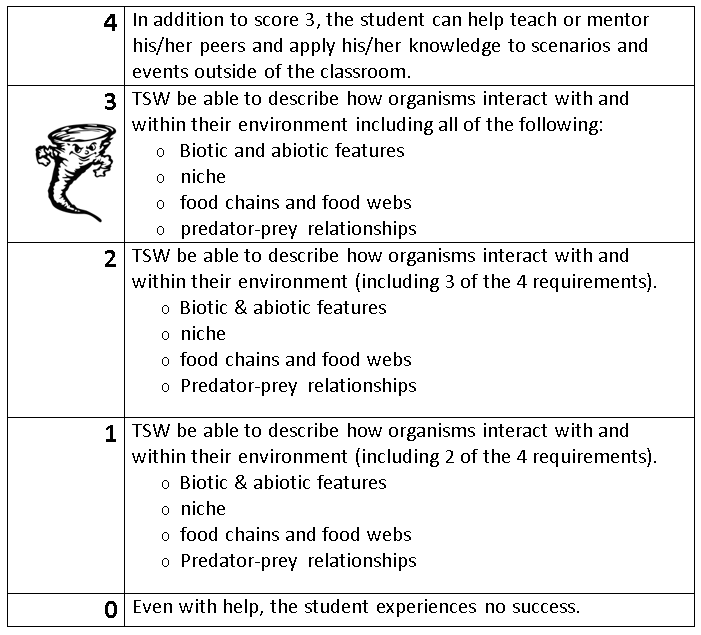 Learning Goal and Scale
TSW be able to describe how organisms interact with and within their environment (including biotic and abiotic features, niche, food chains & webs, and predator-prey relationships).